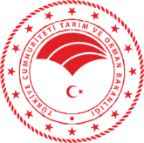 T.C. 
TARIM VE ORMAN BAKANLIĞI
GIDA VE KONTROL GENEL MÜDÜRLÜĞÜ

ISPM 15 Kontrol Görevlileri Eğitimi
İbrahim DURMAZ
Ziraat Mühendisi
17-23 Ekim 2021
Antalya
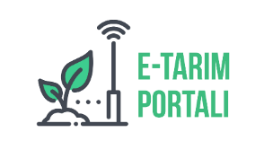 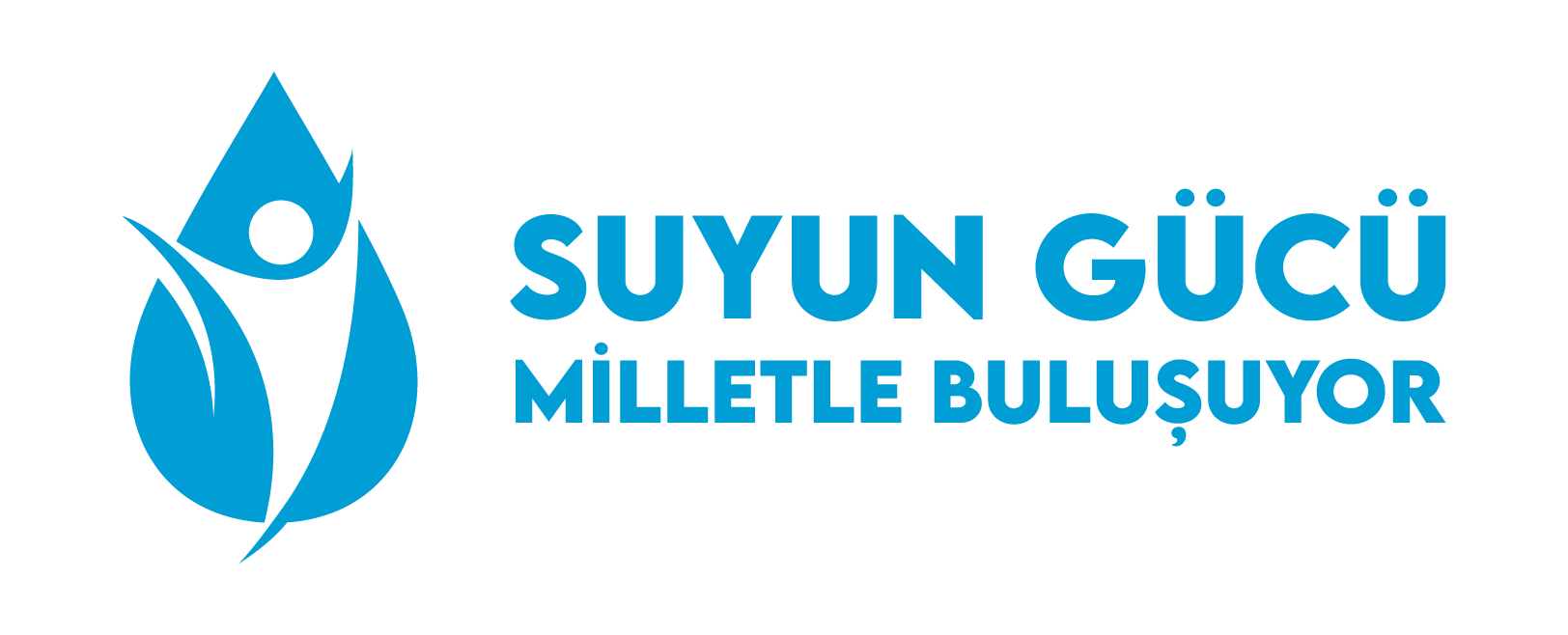 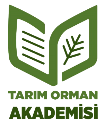 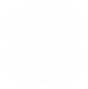 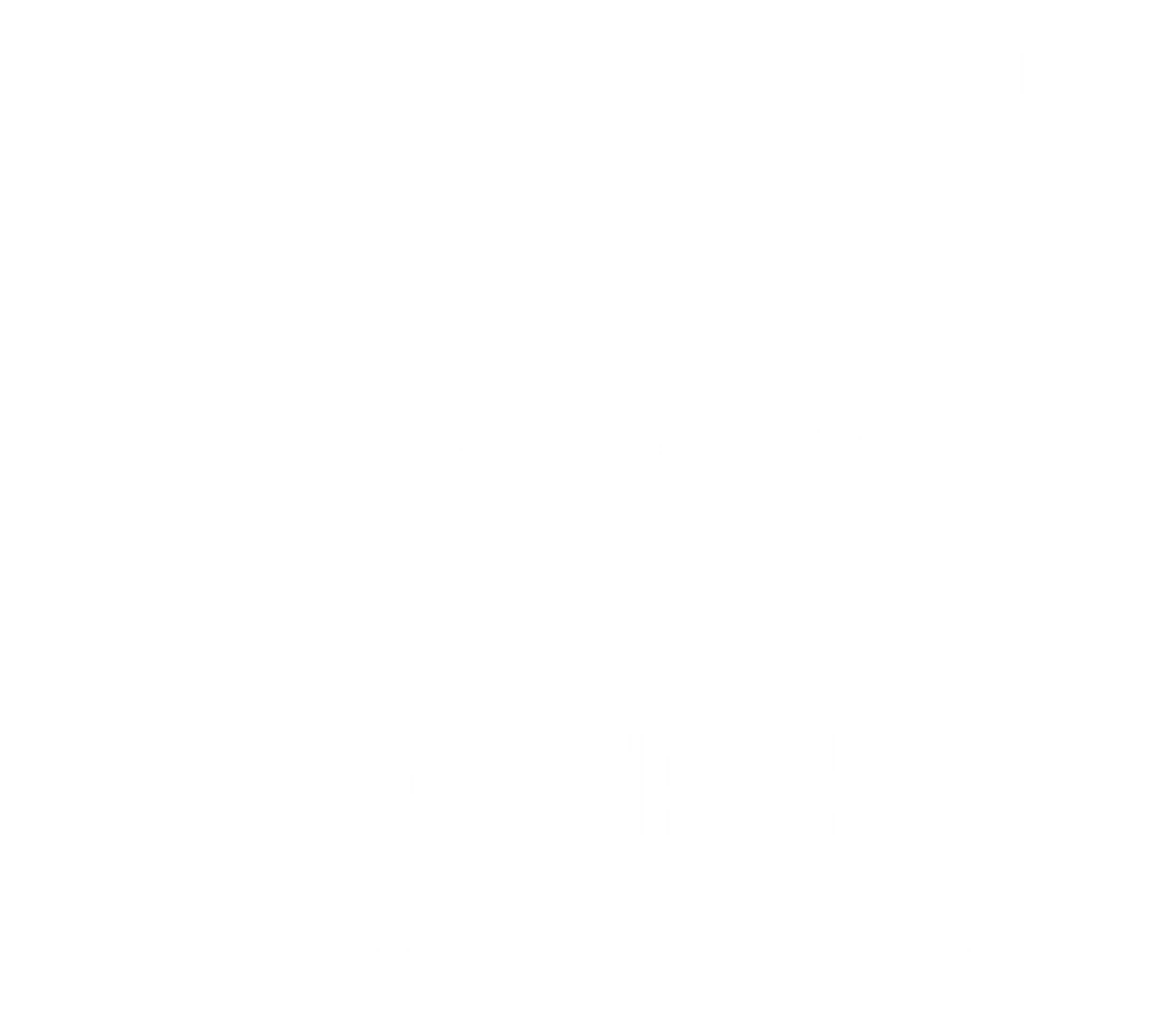 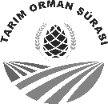 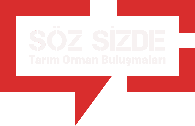 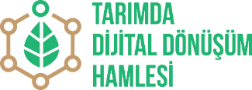 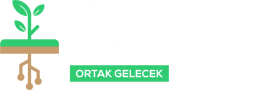 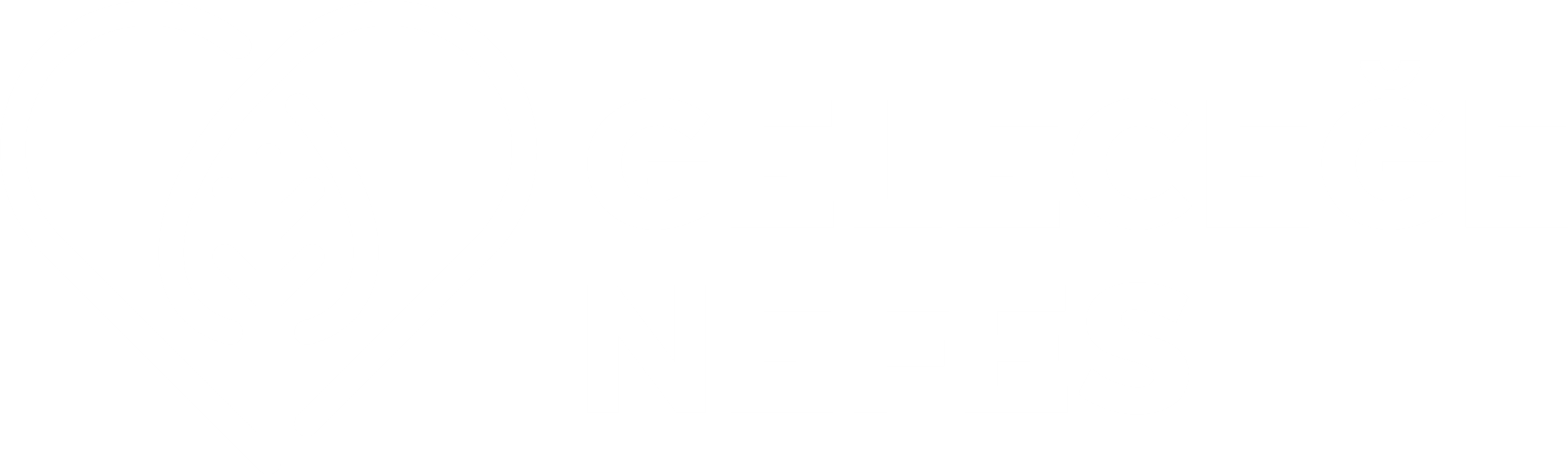 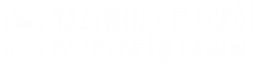 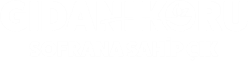 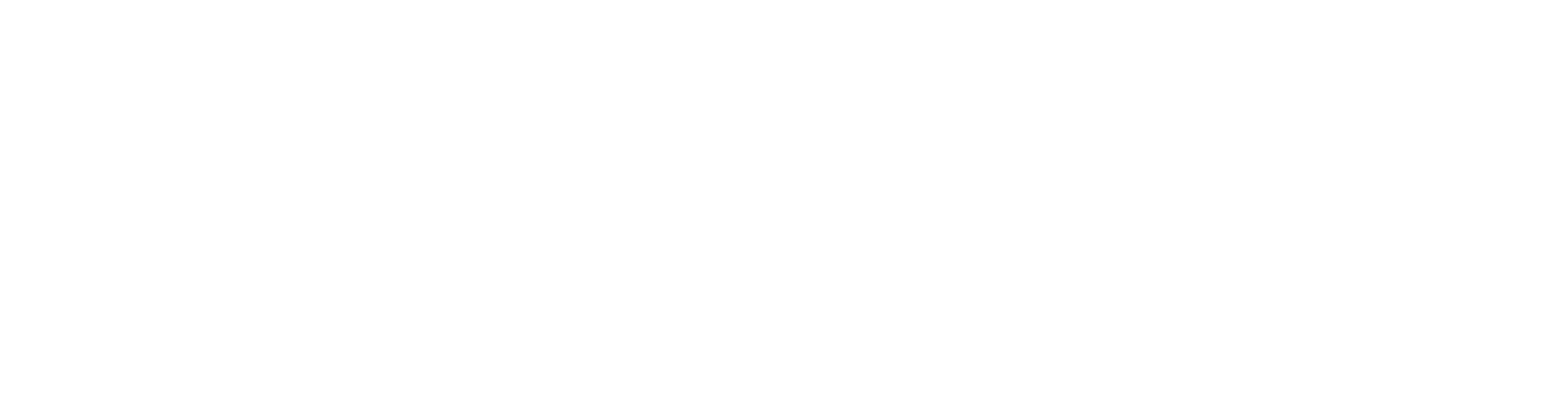 İŞLETMELERİN İZİN BELGELERİ VE ISPM 15 İŞARETLEME İZİNLERİ;

ISPM-15 işaretleme izni askıya alındığı halde İşletmenin verilen süre sonunda askıya alınmasını gerektiren durumun devam ettiğinin tespit edilmesi ve
Askıya alındığı halde ısıl işlem ve ISPM-15 işaretleme yapması durumlarında (Atıf: 5996 sayılı kanunun 38-1/e )
5996 sayılı Kanunun 38 inci maddesinin birinci fıkrasının (e) bendi
15 inci maddenin dokuzuncu fıkrasında belirtilen Bakanlıkça belirlenen ahşap ambalaj malzemelerini onay almadan üretenlerin faaliyeti durdurulur ve yirmibin Türk Lirası idarî para cezası verilir. Onaylı olduğu hâlde Bakanlıkça belirlenen esaslara aykırı üretim yapanlara birinci defa onbin Türk Lirası, bir yıl içerisinde aynı fiilin tekrarı hâlinde yirmibin Türk Lirası idarî para cezası verilir, ahşap ambalaj malzemelerinin onay şartlarını kaybeden tesislere altı ayı aşmamak üzere süre verilir, bu süre zarfında üretim askıya alınır, verilen süre sonunda olumsuzlukların giderilmemesi durumunda onayı iptal edilir.
İŞLETMELERİN İZİN BELGELERİ VE ISPM 15 İŞARETLEME İZİNLERİ;

Yetkili kurum veya kuruluş tarafından yapılan numarataj çalışmaları hariç olmak üzere, izin belgesinde yazılı adreste bulunmadığının tespit edilmesi durumunda,
İŞLETMELERİN İZİN BELGELERİ VE ISPM 15 İŞARETLEME İZİNLERİ;

 İşletmenin, işi bıraktığının tespit edilmesi,  

 !! Yapılan 1. ve 2. altı aylık rutin denetimlerde; işletmenin kapalı olduğu ve herhangi bir faaliyette bulunmadığı görülmesi durumunda ,
İŞLETMELERİN İZİN BELGELERİ VE ISPM 15 İŞARETLEME İZİNLERİ;

İl müdürlüğü, müdürlük veya Genel Müdürlüğe verdiği resmi belgelerde, tahrifat veya sahtecilik yaptığının tespit edilmesi durumlarında; 


	İZİN BELGELERİ VE ISPM-15 İŞARETLEME İZİNLERİ İPTAL EDİLİR.
İŞLETMELERİN İZİN BELGELERİ VE ISPM 15 İŞARETLEME İZİNLERİ;

Bakanlıkça İzin belgeleri iptal edilen işletmelerin; 

İptal tarihinden itibaren 2 yıl içerisinde yaptıkları, izin belgesi başvuruları kabul edilmez.
İŞLETMELERİN İZİN BELGELERİ VE ISPM 15 İŞARETLEME İZİNLERİ;

İzin belgesinin iptalini işletmenin kendisinin talep etmesi durumunda, 
belgesi iptal edilir.

!!Süre şartı olmaksızın kendi isteği ile İzin Belgesi başvurusunda bulunabilir.
İzin belgeleri ve ISPM 15 işaretleme izinleri iptal edilen işletmelerin;

İzin belgeleri ve ISPM 15 işaret kalıpları, teslim alınır. 
Teslim alınan izin belgeleri Genel Müdürlüğe gönderilir, 
İşaret kalıpları ise imha edilir.
ARZ  EDERİM.